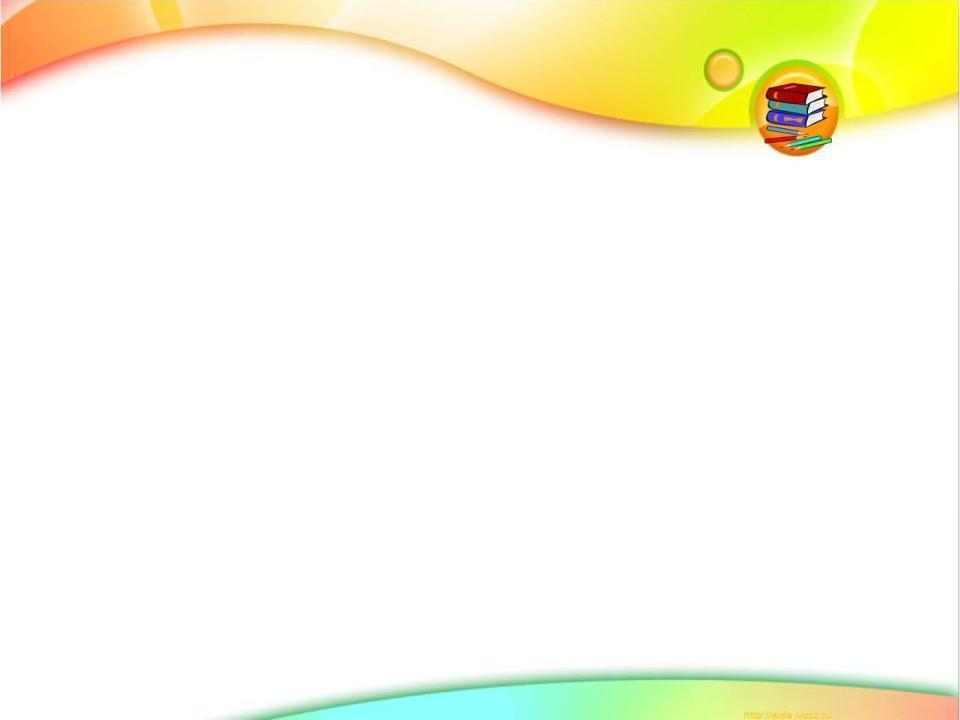 Викторина по теме: 
«Сказки, загадки, небылицы»
1 класс
УМК «Школа России»
Мишукова Ольга Ивановна
учитель начальных классов
МБОУ Сосновской СОШ №1
Сосновского района
Тамбовской области
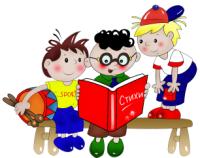 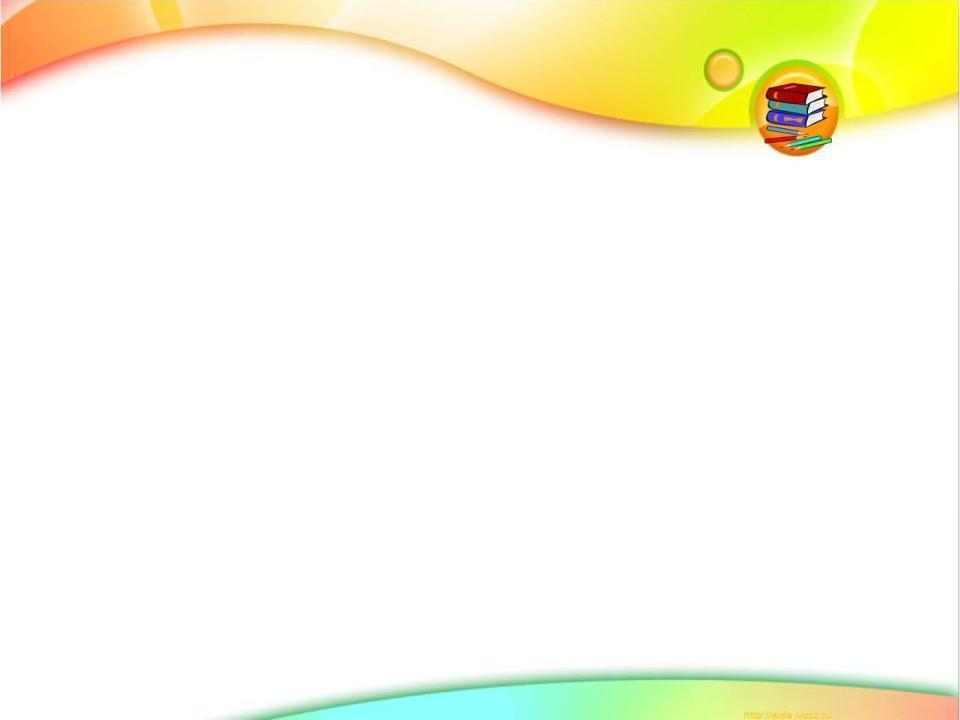 ПРОДОЛЖИ
«Рукавичка» – это…
песенка
небылица
потешка
сказка
загадка
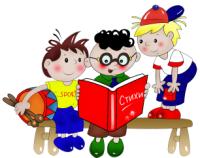 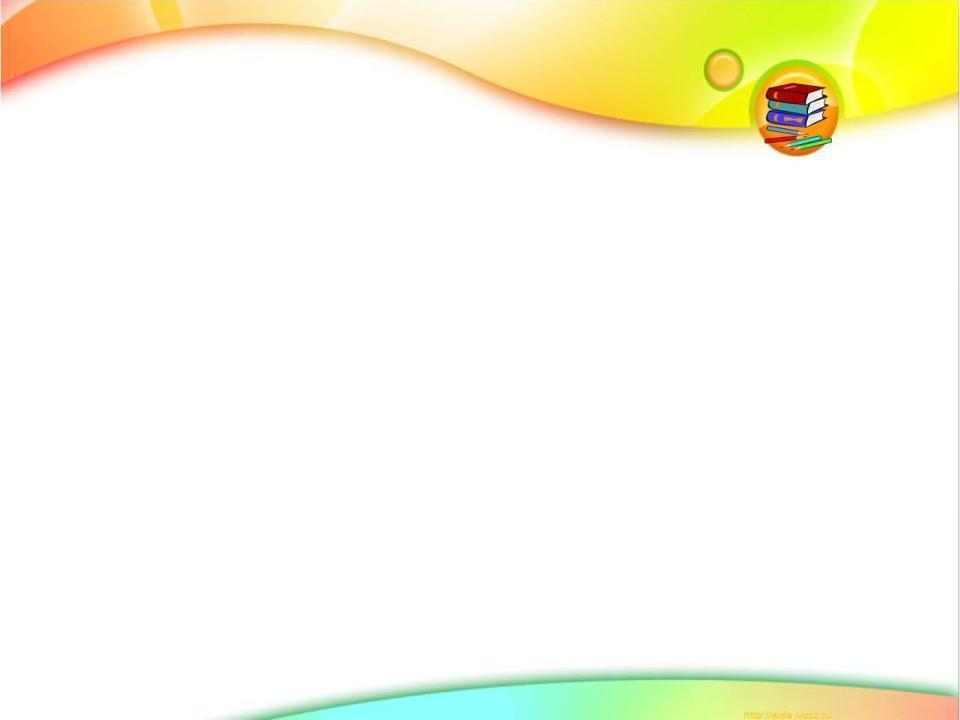 ПРОДОЛЖИ
«Не может быть» – это…
песенка
небылица
потешка
сказка
загадка
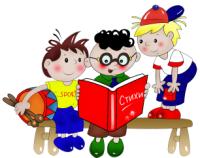 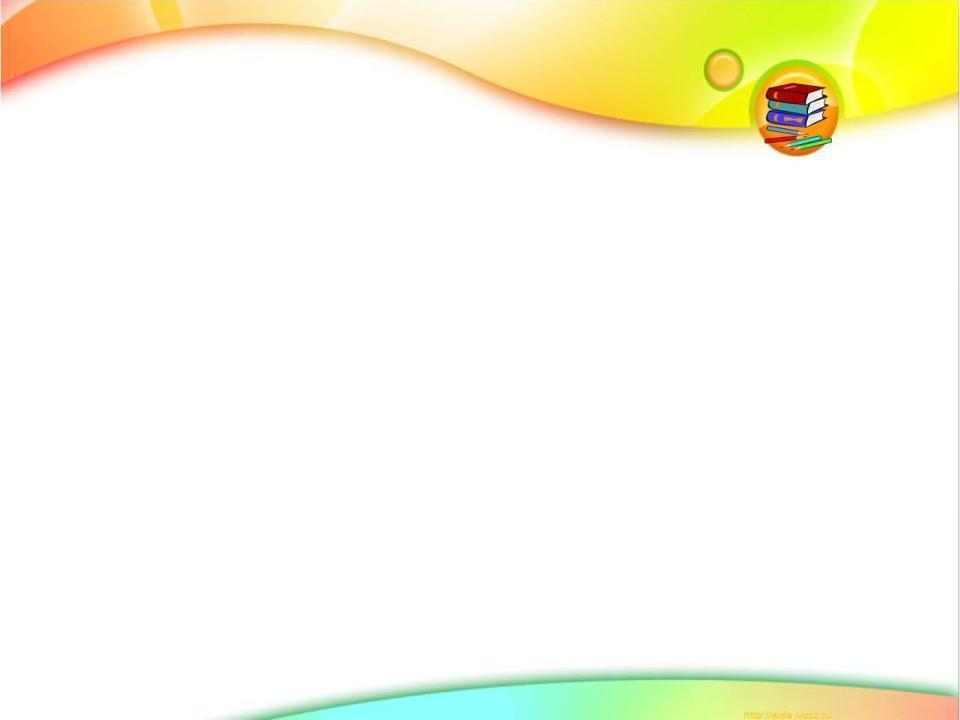 ПРОДОЛЖИ
«Не огонь, а жжётся» – это…
песенка
небылица
потешка
сказка
загадка
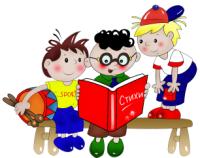 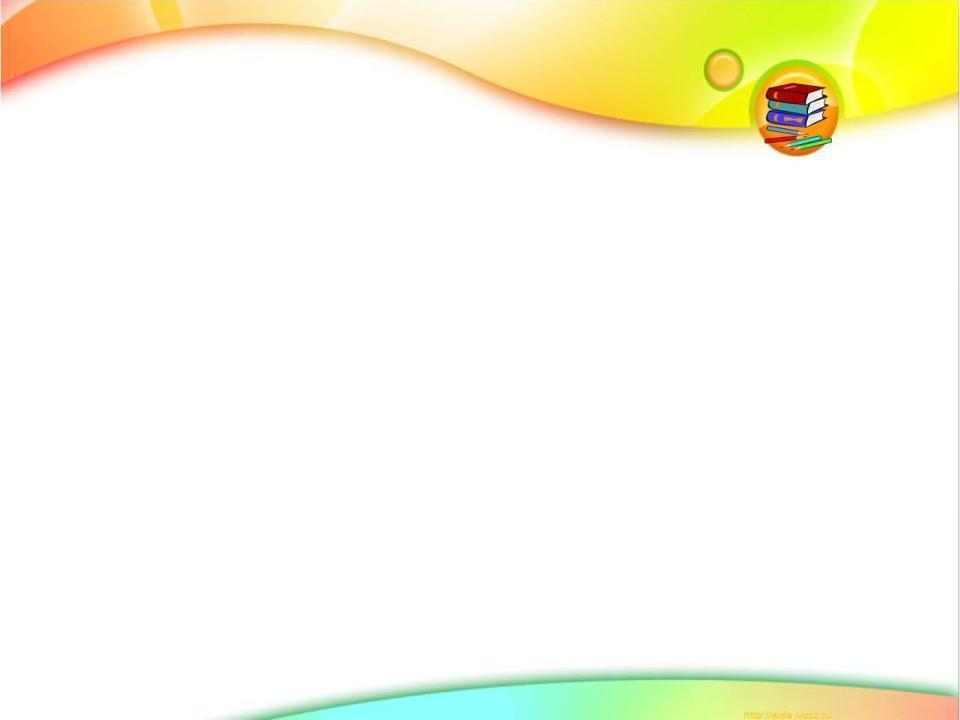 ПРОДОЛЖИ
«Петух и собака» – это…
песенка
небылица
потешка
сказка
загадка
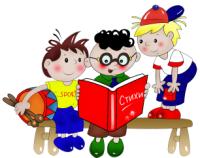 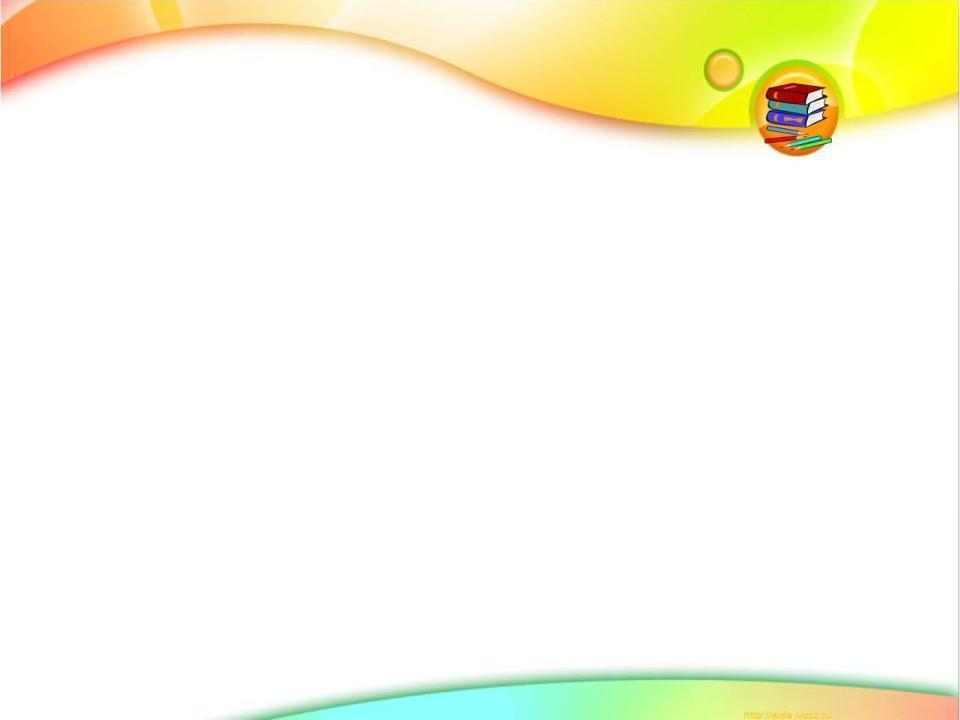 ПРОДОЛЖИ
«Кисонька-мурысенька…» – это…
песенка
небылица
потешка
сказка
загадка
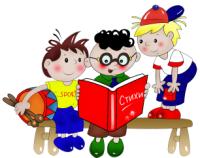 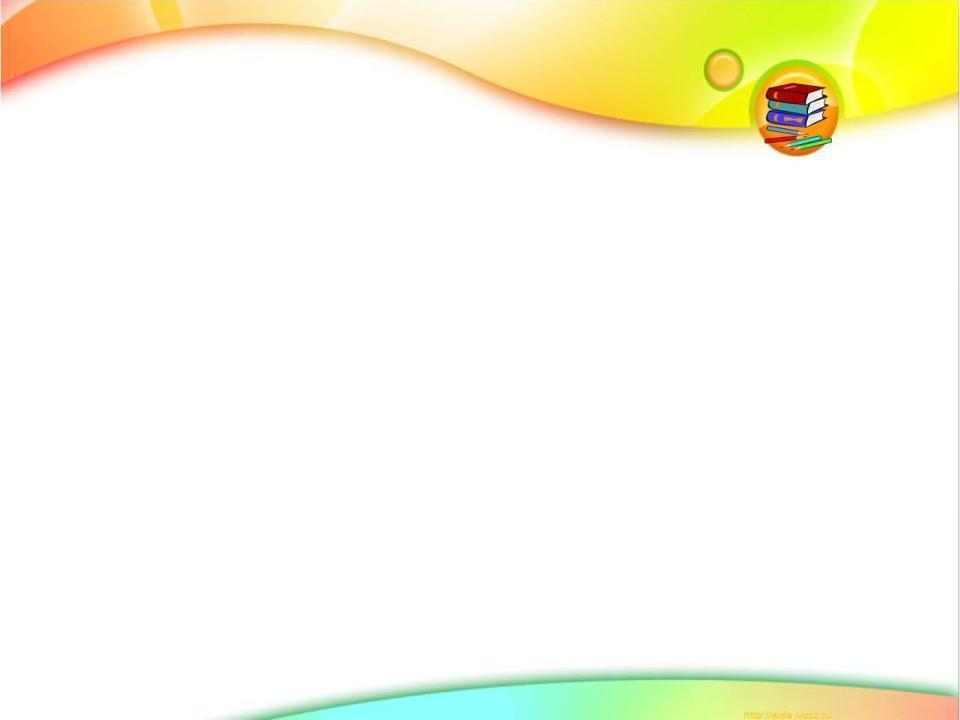 ПРОДОЛЖИ
«Идёт матушка-Весна…» – это…
песенка
небылица
потешка
сказка
загадка
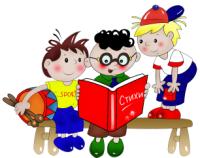 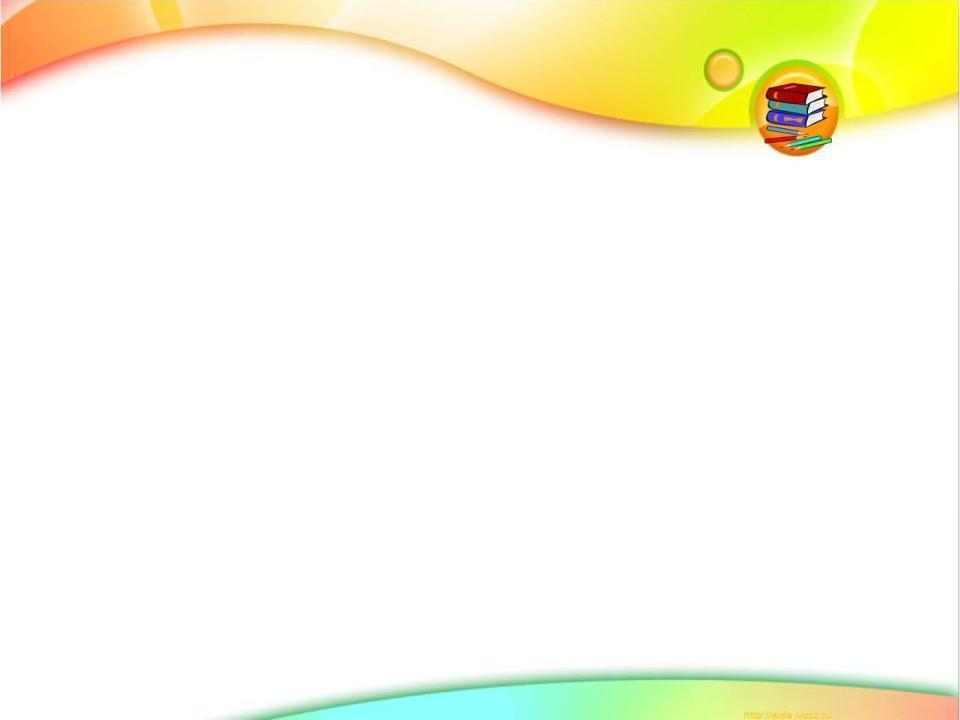 ПРОДОЛЖИ
«Ехала деревня…» – это…
песенка
небылица
потешка
сказка
загадка
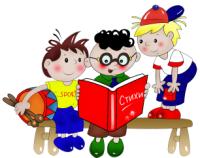 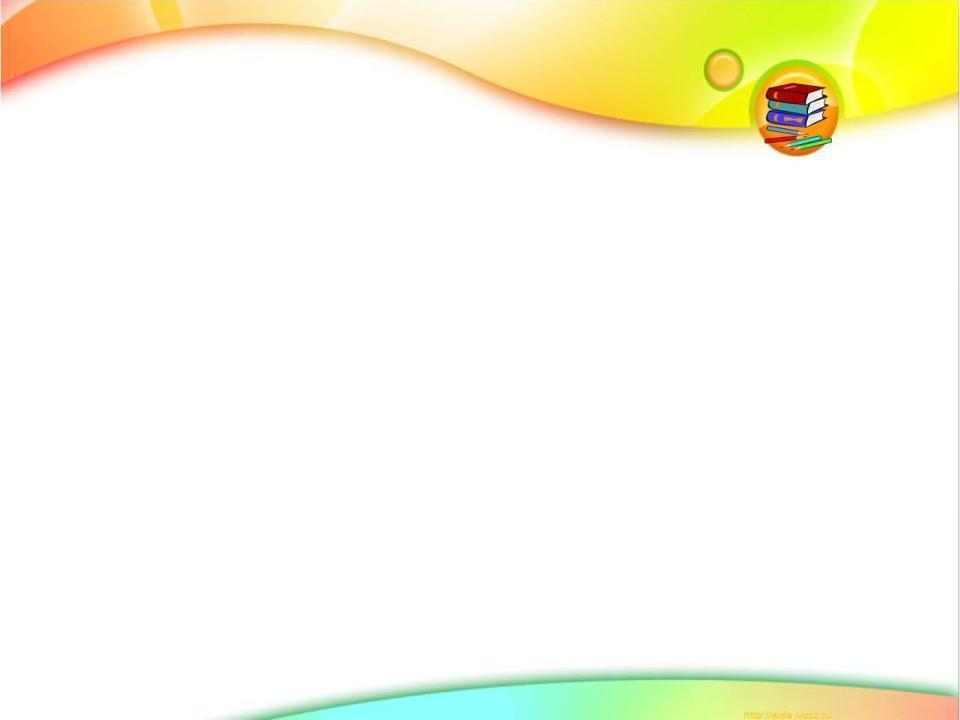 Интернет ресурсы:

http://v.900igr.net:10/datai/pedagogika/Posobija-po-patrioticheskomu-vospitaniju/0002-003-Nravstvenno-patrioticheskoe-vospitanie-detej-doshkolnogo-vozrasta.jpg - фон

http://school340.ru/images/405-a9277b48de0450f85d1d18decdc12ceb.jpg - картинка
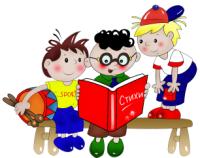